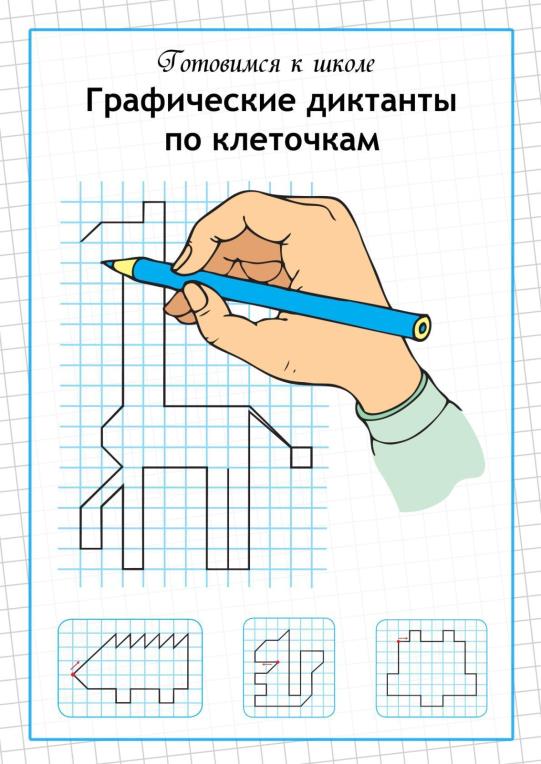 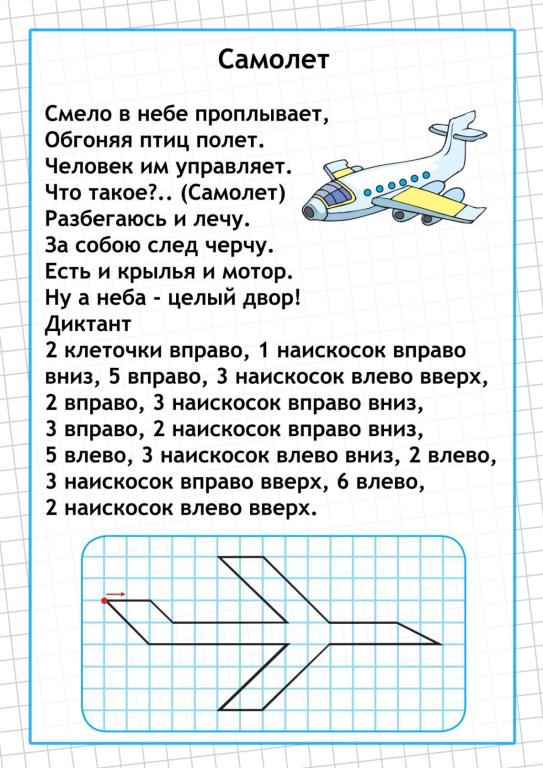 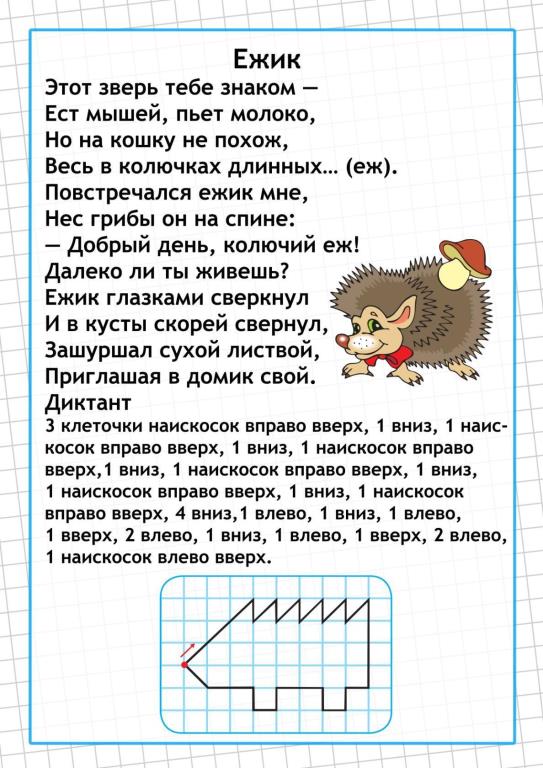 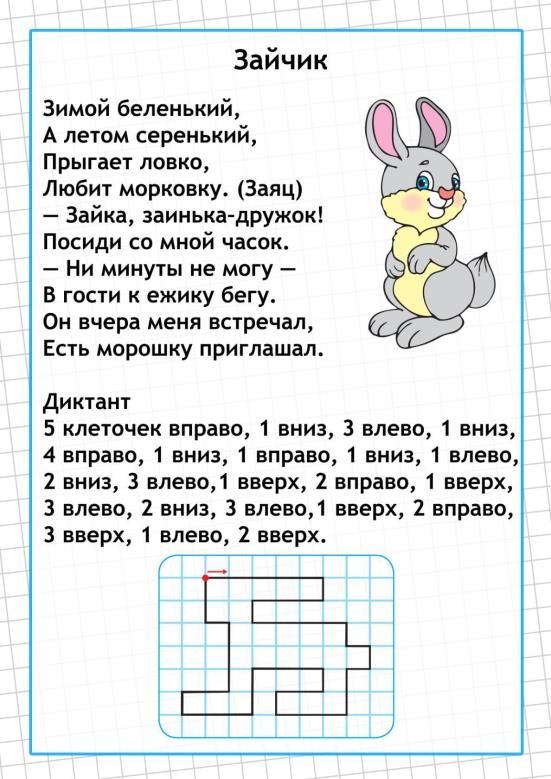 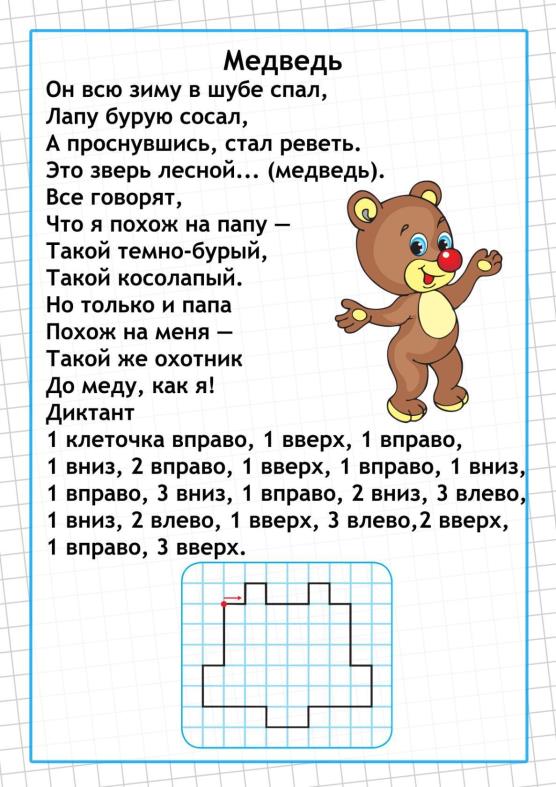 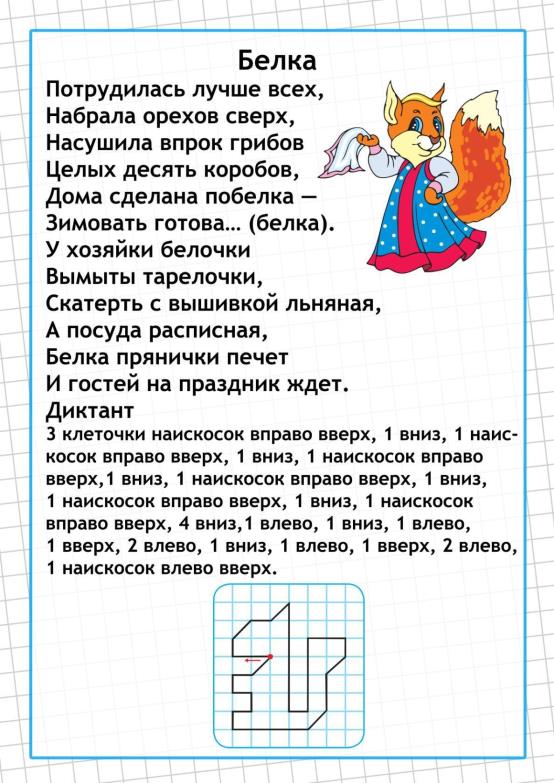 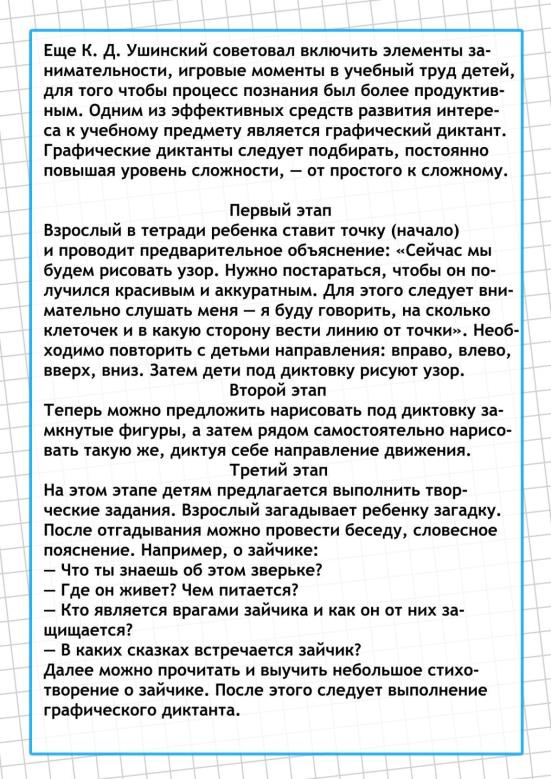 Интернет-ресурсhttp://ok.ru/groupНачальная школа:сейчас,до и после...